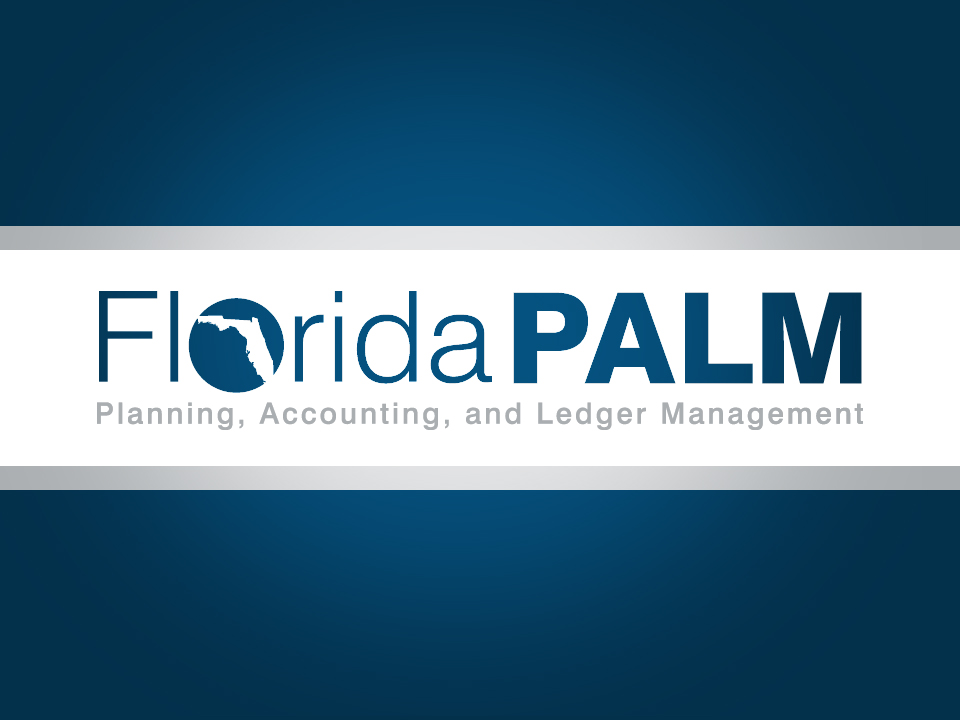 1
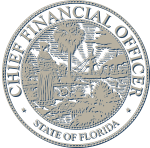 February 10, 2022
Tips & Tricks: Implementing SpeedTypes
2
Tips & tricks Implementing SpeedTypes
February 10, 2022
Tips & Tricks: Implementing SpeedTypes
Implementing SpeedTypes
3
Definition 
Create and Maintain 
How to use 
Demonstration 
User Support
February 10, 2022
Tips & Tricks: Implementing SpeedTypes
What are SpeedTypes
4
A shortcut key used to populate ChartField values on disinvestment journals
Functionality to support efficient data entry of selected ChartField values on journal lines
Identify which ChartFields and ChartField values to auto-populate on the journal line
Not stored on the online journal page, but are stored on the database for reference
February 10, 2022
Tips & Tricks: Implementing SpeedTypes
[Speaker Notes: Speaker’s Notes: Brenda Vila

So, what exactly is a SpeedType.  Well, a SpeedType is a shortcut key that can be used to populate ChartField values on disinvestment journals.  Remember, for CMS wave, disinvestment journals are the only ones that we are processing within FL PALM.  As we move forward into the Financials wave, SpeedTypes will be available for other types of journals. 
These shortcut keys provide functionality to support efficient data entry of selected ChartField values on a single line within your journal.  So rather than manually typing in the values for the 4 required CFs, the use of a SpeedType will eliminate those steps. 
A SpeedType key is established to identify the CF values to auto-populate on the journal line. 
One thing to note; once a journal has been saved or submitted for approval, the SpeedType field will show as blank.  The SpeedType will not be stored on the online journal page but rather on the database for historical reference.

So, all in all, the use of SpeedTypes promote accurate and efficient data entry

<<next slide>>]
Creating and Maintaining SpeedTypes
5
Agency COA Maintainer will create and maintain agency SpeedTypes
10-character alpha/numeric key
Standard naming convention 
No limit to the number of SpeedTypes you may create
ChartField combinations are determined by agency 
SpeedTypes can be updated or deleted
Updates only effect new journals 
Mass delete functionality
February 10, 2022
Tips & Tricks: Implementing SpeedTypes
[Speaker Notes: Speaker’s Notes: Brenda Vila

Now let’s talk about creating and maintaining SpeedTypes

The Agency COA Maintainer will be the one role within each agency to create and maintain all SpeedTypes for their agency.  
The SpeedType Key, a 10-character unique value, is what agency end users will select for use on a journal line to auto-populate those CF values that have been established within that SpeedType. 
The naming convention should follow a standard naming convention to assist end users in searching for SpeedTypes.  There is no limit to the number of SpeedTypes an agency can create, but just know that the more SpeedTypes you have, the more you have to maintain.  
When creating these SpeedType keys, it is agency discretion for which CF values to auto-populate. You may enter all 4 CF value combinations, or you may choose to only enter specific CFs.  For instance, if you are working with multiple funds, you may want to leave that CF blank and let the end user manually type it in, but remember, these SpeedTypes are to here to help with data entry accuracy and efficiency. The more CFs you include within your SpeedType to auto-populate; the less risk you have of a data entry error.  
SpeedTypes can be updated at any time.  Updating a SpeedType will not impact existing journal lines.  Only those journals created after the updated SpeedType is saved, will process with the updated CF values. 
And just like updates can be made at any time, so can deletions. Deleting a SpeedType will not prevent a transaction from processing through.  You are only deleting the SpeedType Key, not that CF values attached to it.  
I also want to let you know that there is functionality to mass delete SpeedTypes if necessary.  Guidance for mass deletions is available in the End User Manual and the Using SpeedTypes job aid.  
There is a delivered report that will provide a list of all SpeedTypes created for your agency.  

As the Agency COA Maintainer, you will be responsible for letting your agency end users know when a SpeedType has been created, updated or deleted.  

<<next slide>>]
How To Use SpeedTypes
6
Agency GL Journal Processors and Agency Fund Cash Processors can select SpeedTypes for each of the four disinvestment journal lines
Standardized Treasury SpeedTypes have been established 
Corresponding ChartField values will automatically populate on the transaction line once a SpeedType has been selected
SpeedTypes are available for Spreadsheet Journal Uploads
SpeedTypes are not visible once you exit the page or process the journal.
February 10, 2022
Tips & Tricks: Implementing SpeedTypes
Implementing SpeedTypes
7
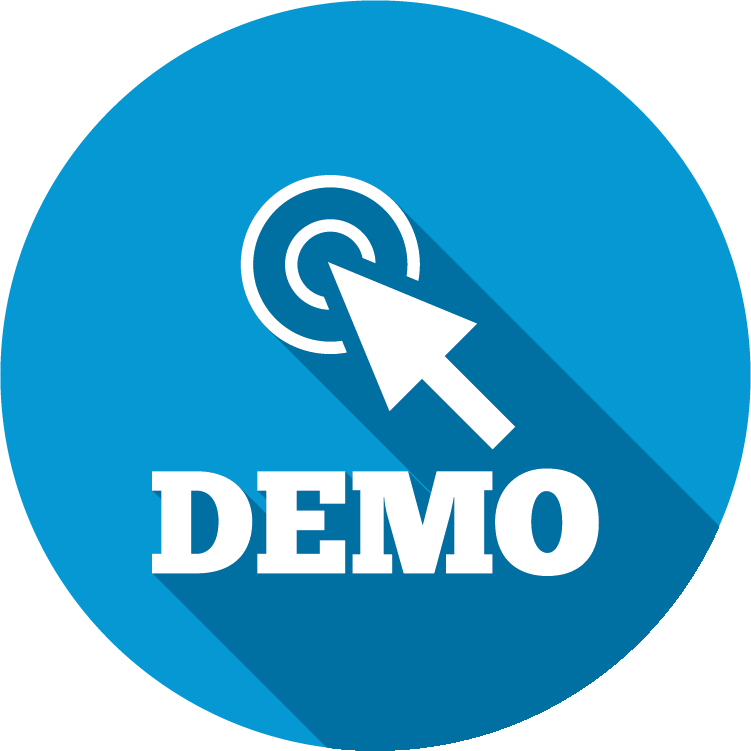 February 10, 2022
Tips & Tricks: Implementing SpeedTypes
User Support
8
End User Training (Florida PALM Website)
End User Manual
Job Aids
Training Videos
Presentation
February 10, 2022
Tips & Tricks: Implementing SpeedTypes
Implementing SpeedTypes
9
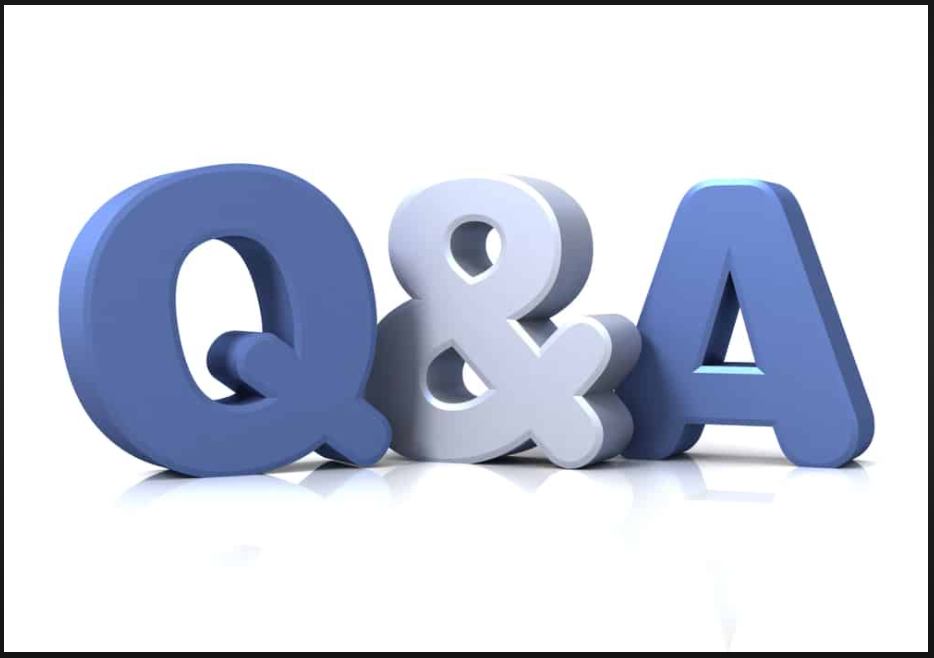 February 10, 2022
Tips & Tricks: Implementing SpeedTypes
Contact Information
Contact us 
FloridaPALM@myfloridacfo.com

Project Website
www.myfloridacfo.com/floridapalm/
February 10, 2022
Tips & Tricks: Implementing SpeedTypes